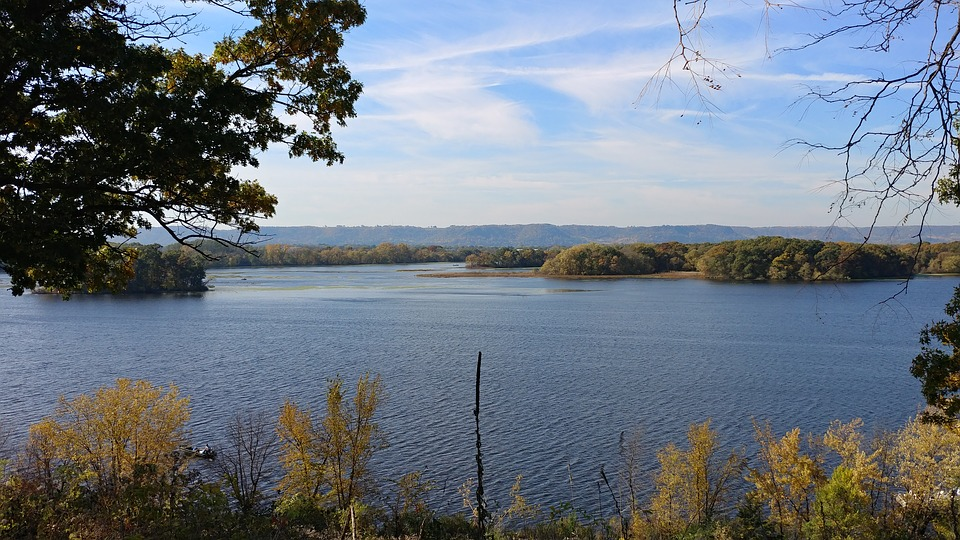 NPS River Vocab
River
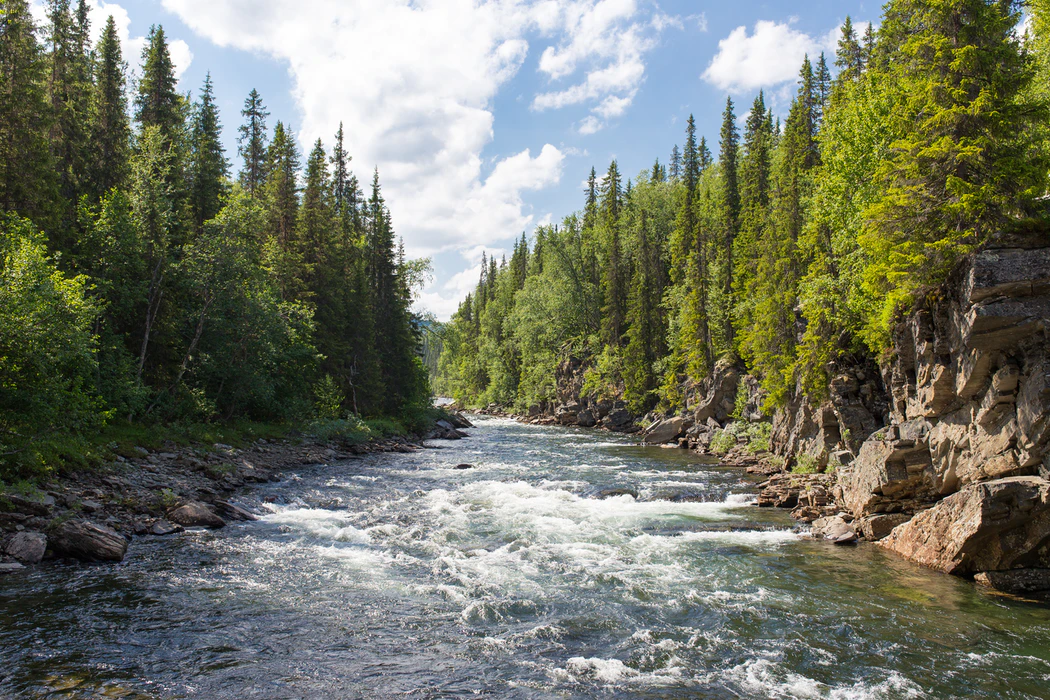 River - a moving stream of water.
Riverbank
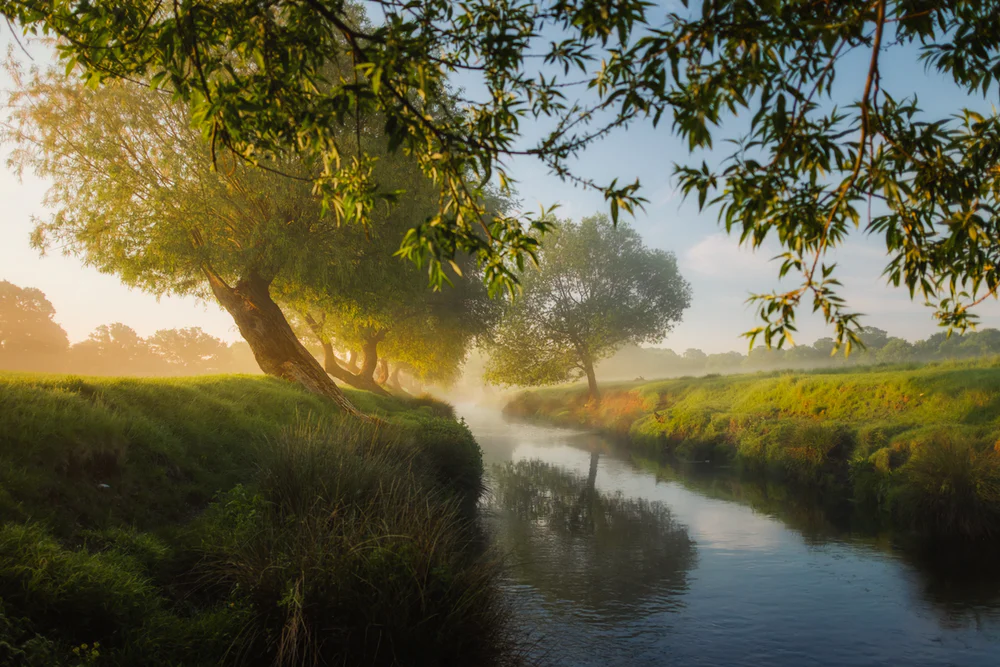 Riverbank - The ground on each side of a river.
Channel
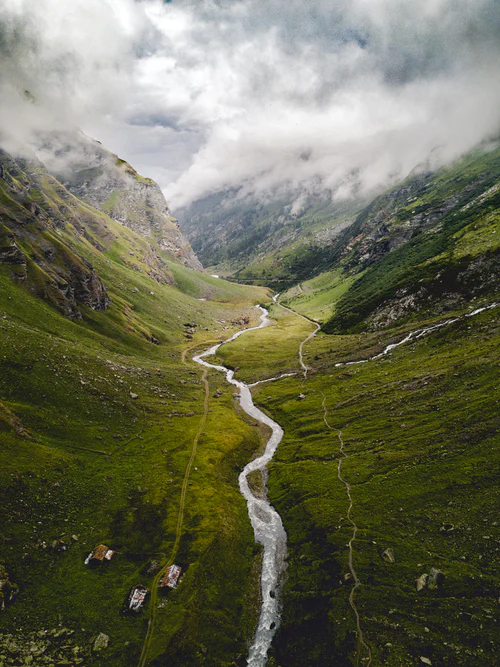 Channel - 
a groove in the land that the river travels along.
Meander
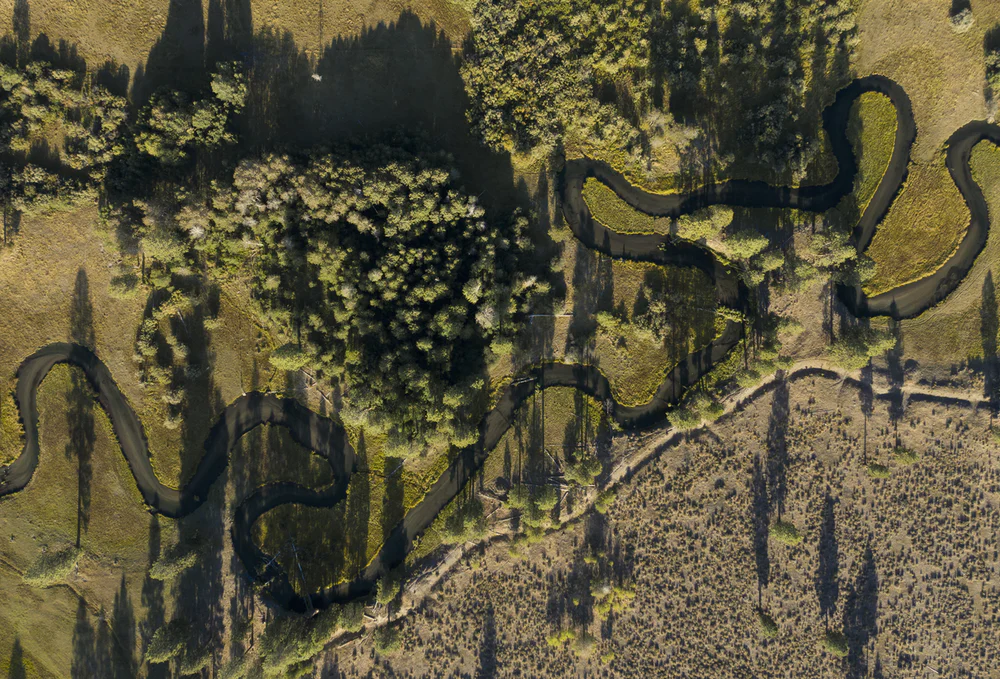 Meander - the bend in a river.
Source
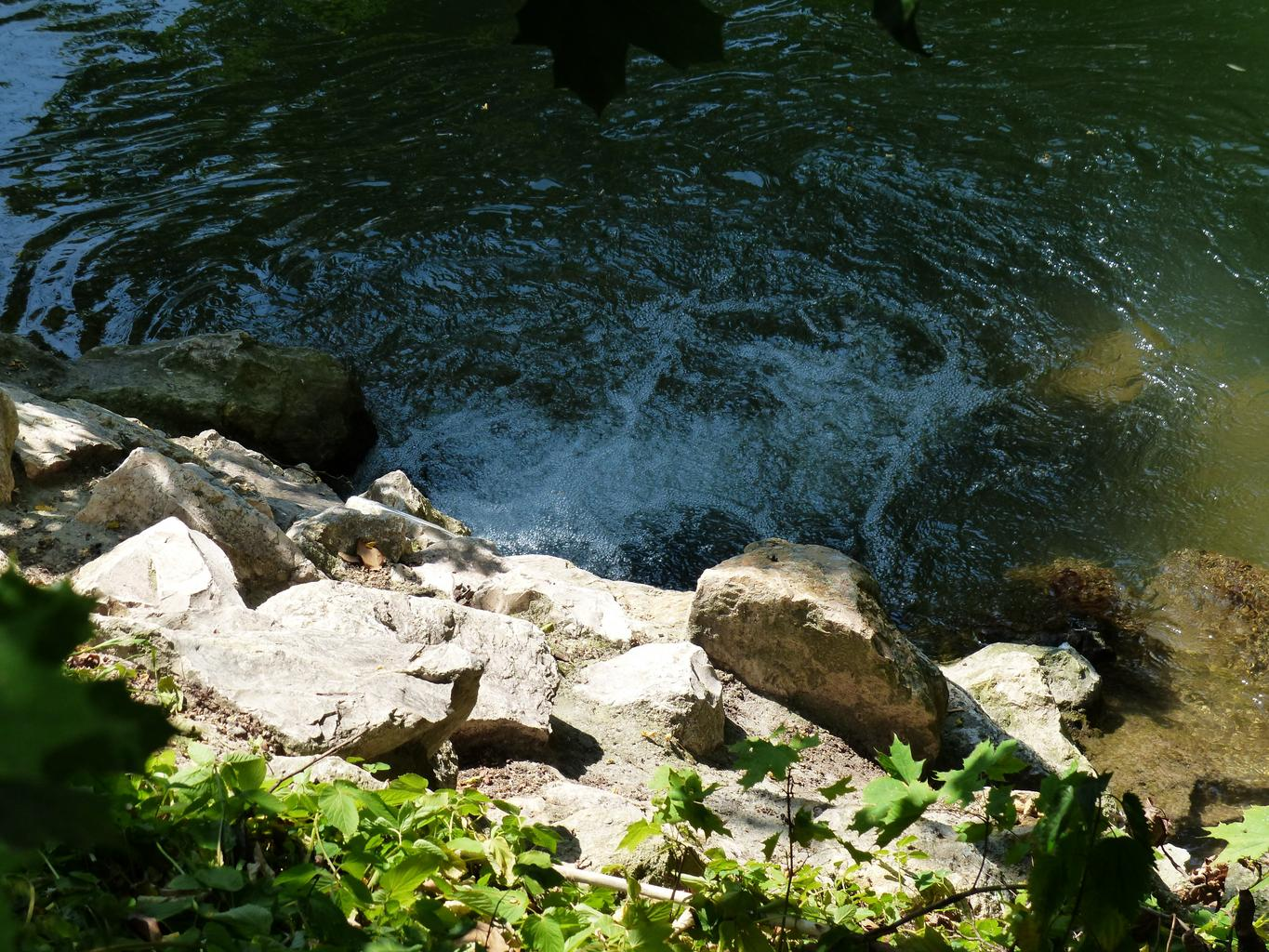 Source - also called the headwaters, this is where a river begins.
River Mouth
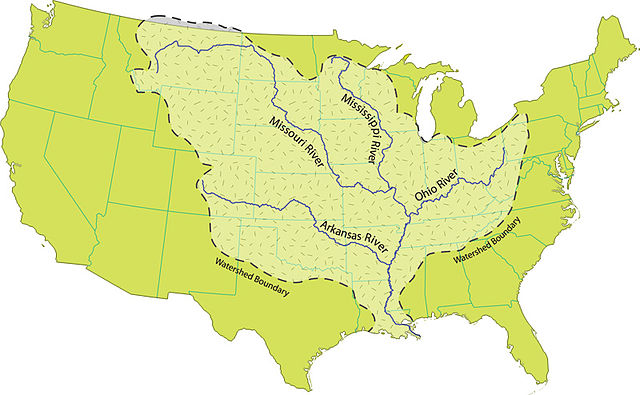 River mouth - the place where a river joins a larger body of water.
Downstream
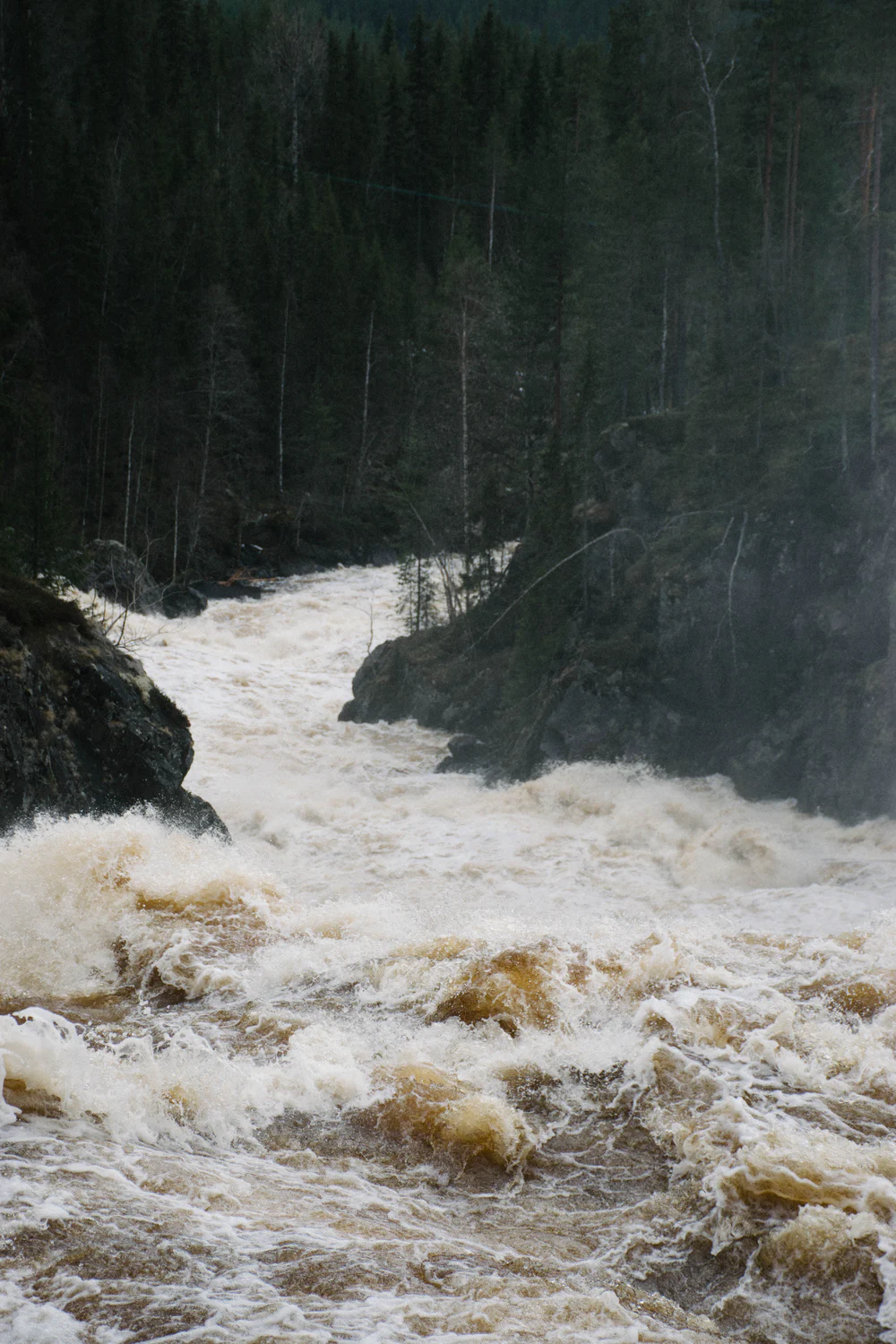 Downstream - rivers flow from their source towards their mouth.
Current
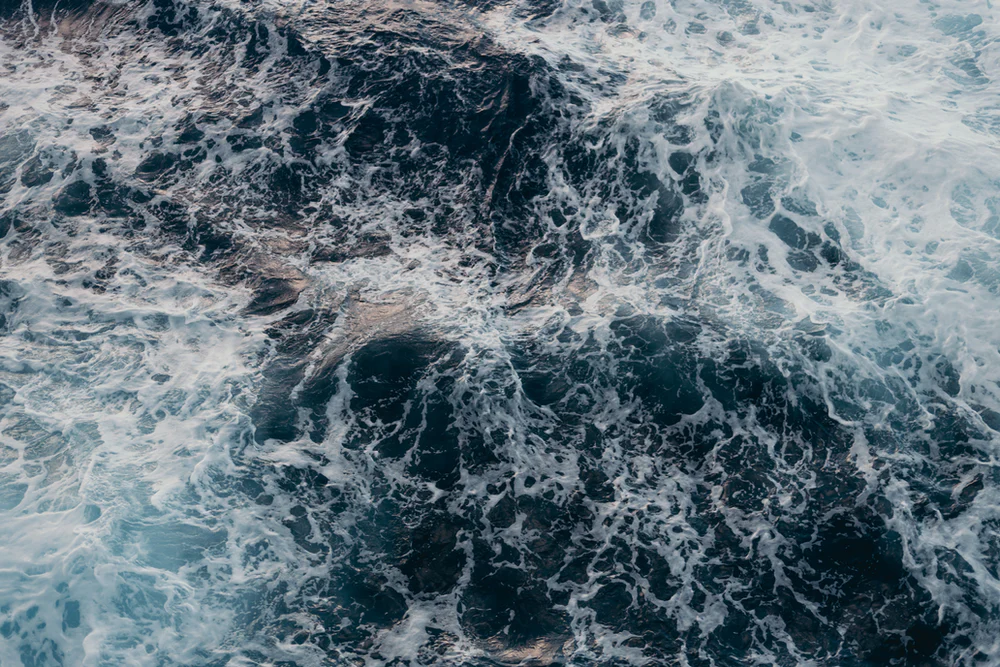 Current - the pushing movement of the waves headed downstream.
Flood
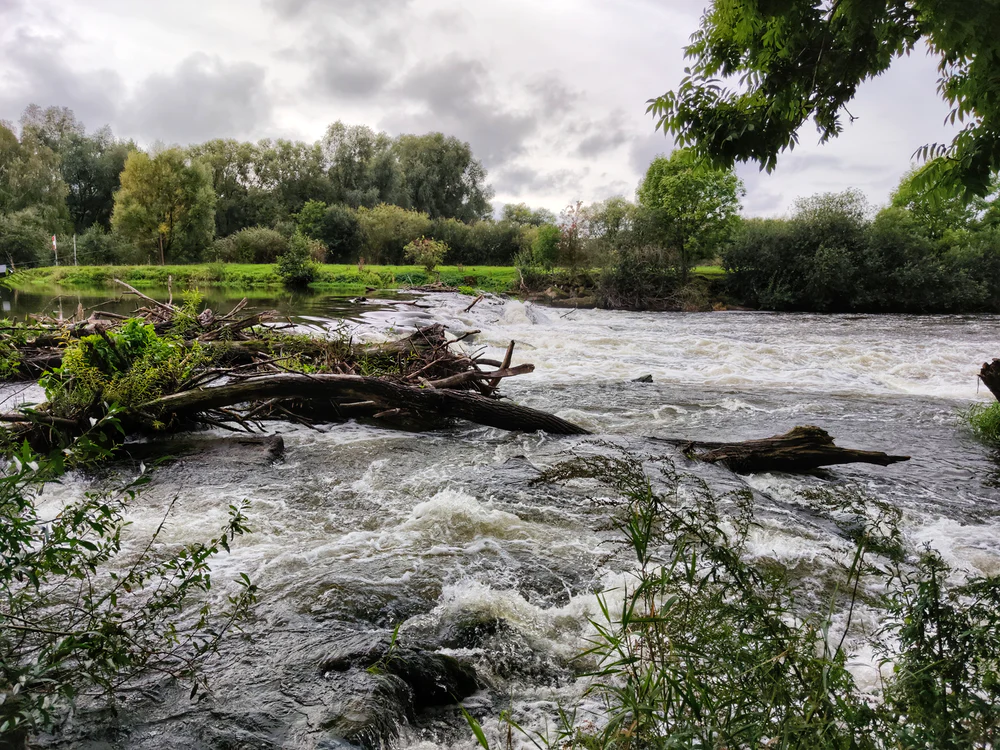 Flood - when there is too much water in a channel and the river overflows its banks.
Floodplain
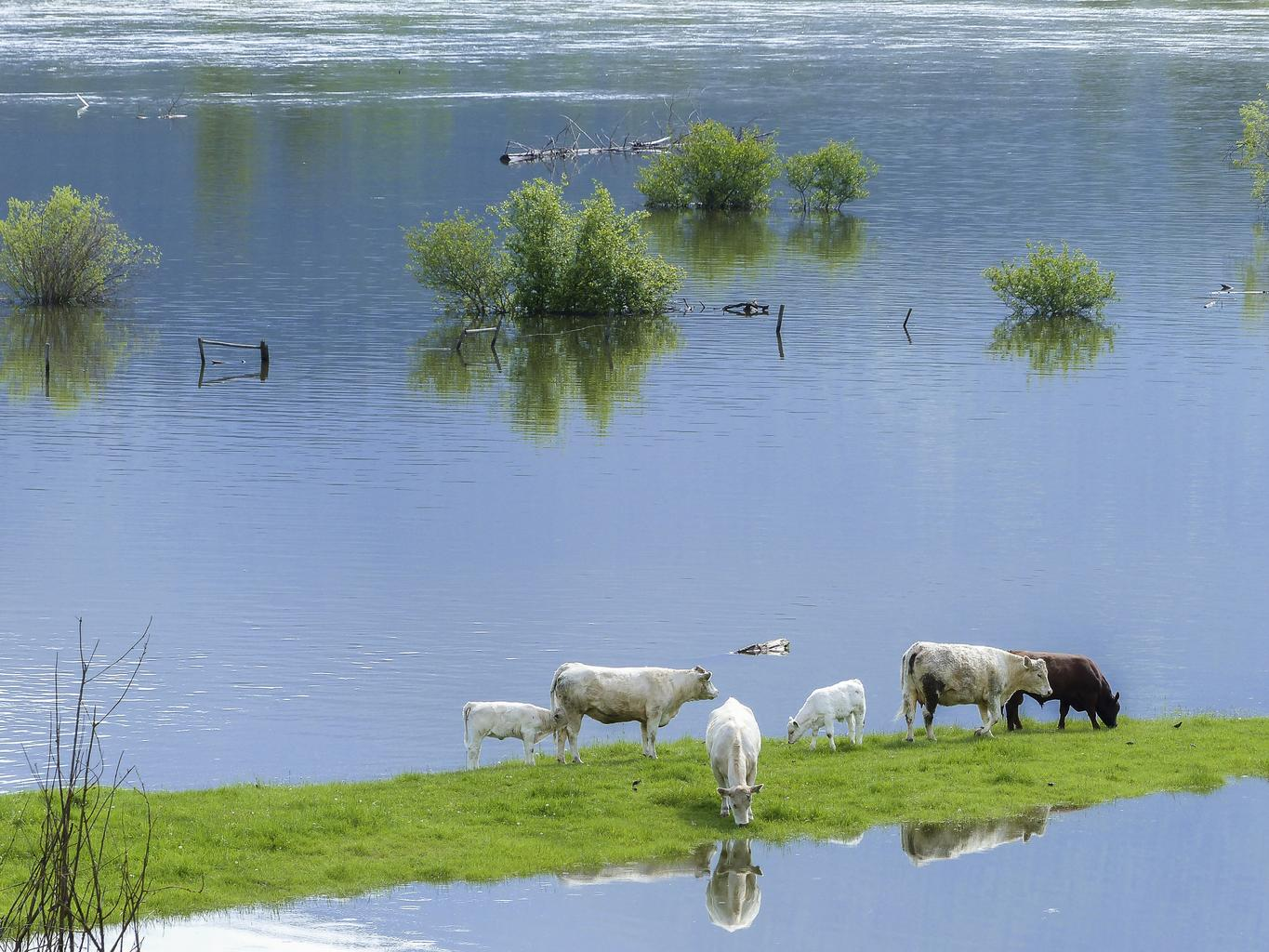 Floodplain - flat land next to the river that floods often. Floodplains make excellent farm land for growing crops.
Sediments
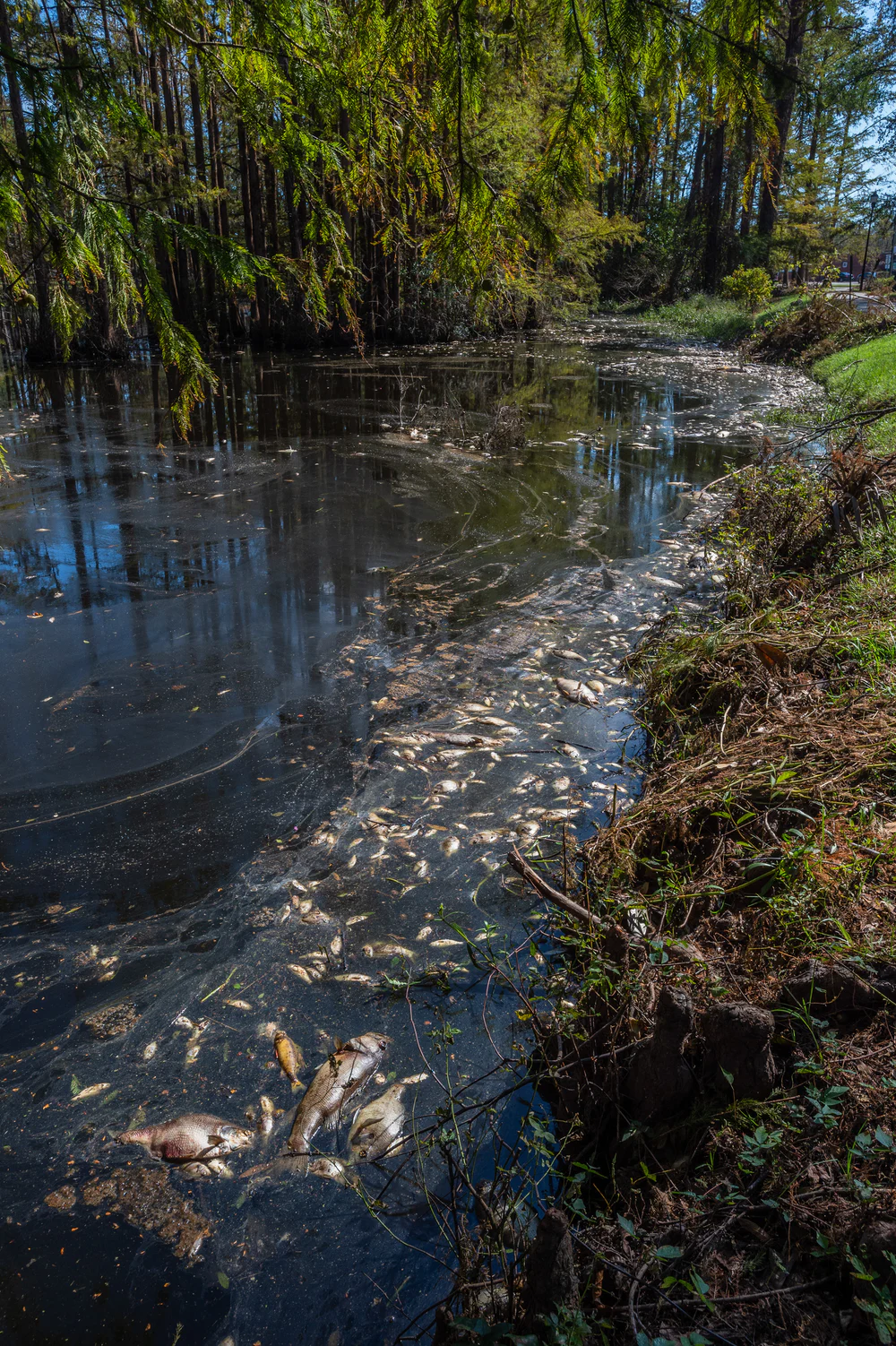 Sediments - rivers carry sand, rocks, mud and decomposing plant and animal material to new places.
Agriculture
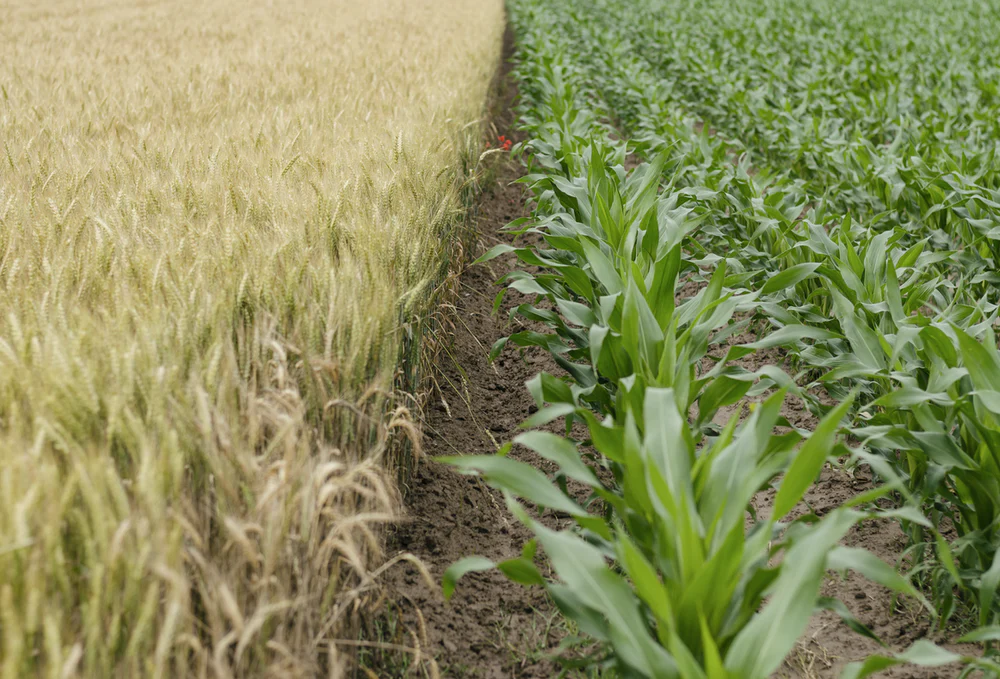 Agriculture - growing crops for food and money.